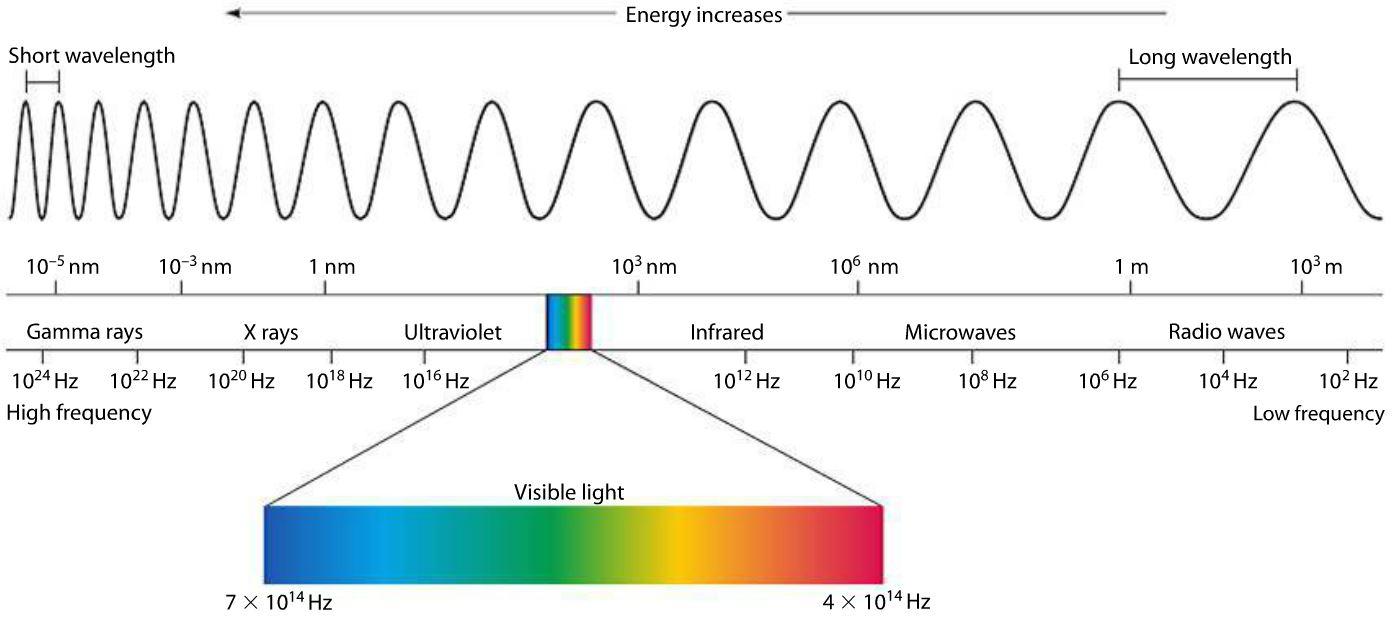 Amplitude Modulation
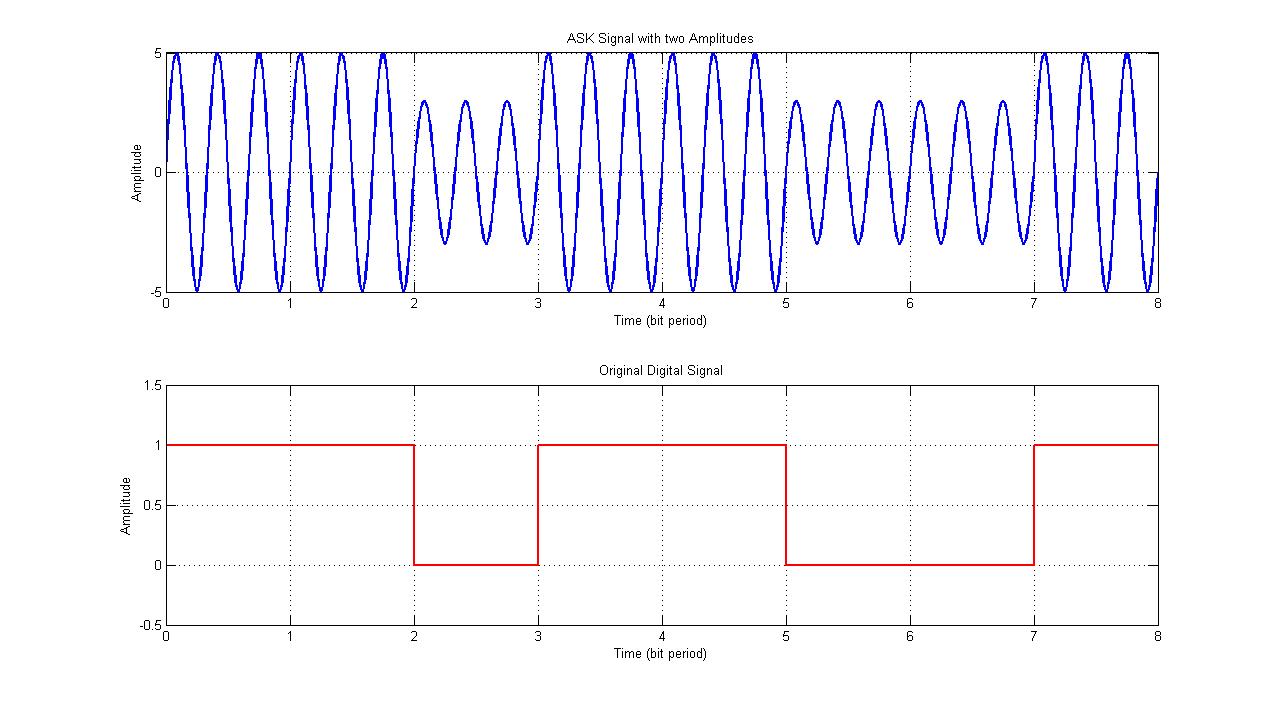 Frequency Modulation
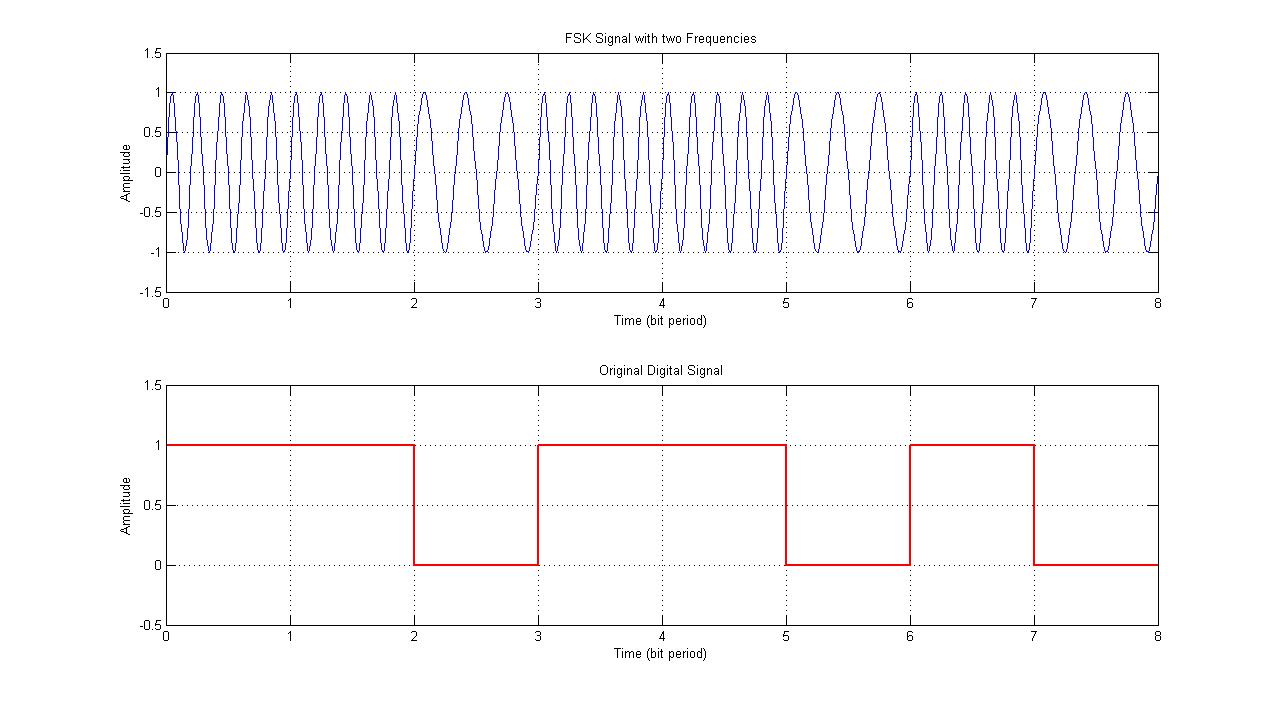 Phase Modulation
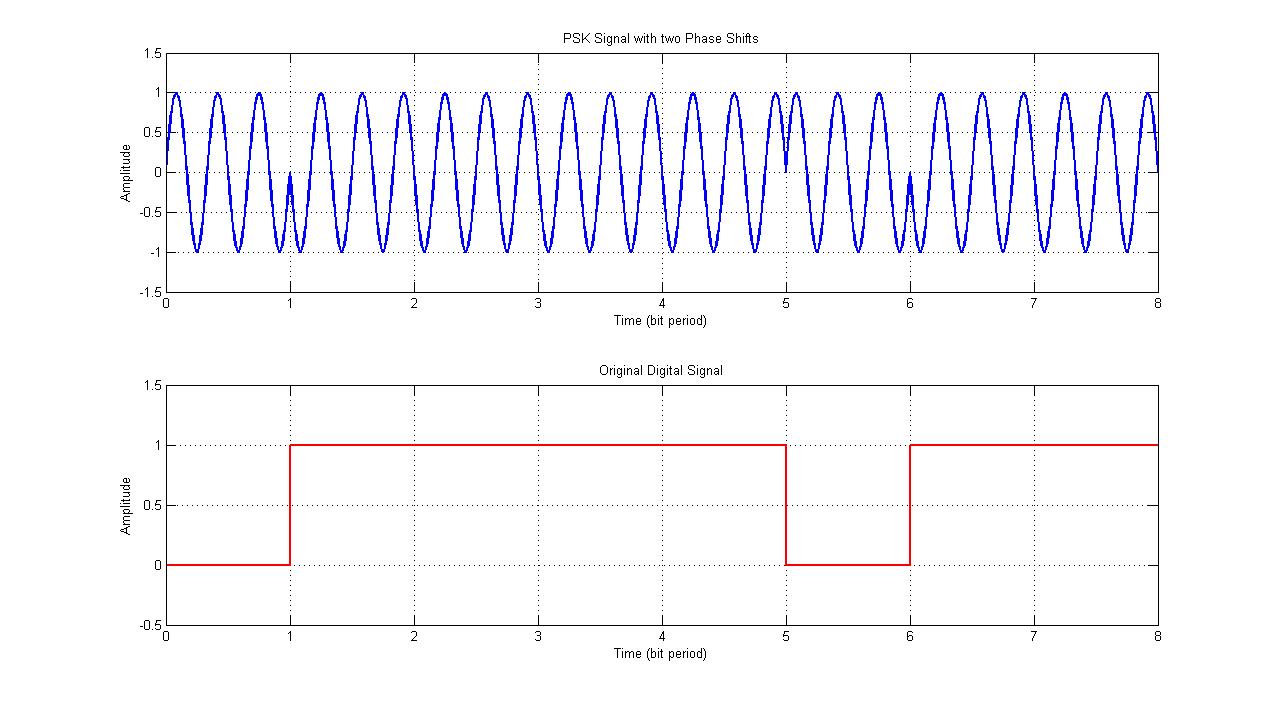 Manchester Encoding
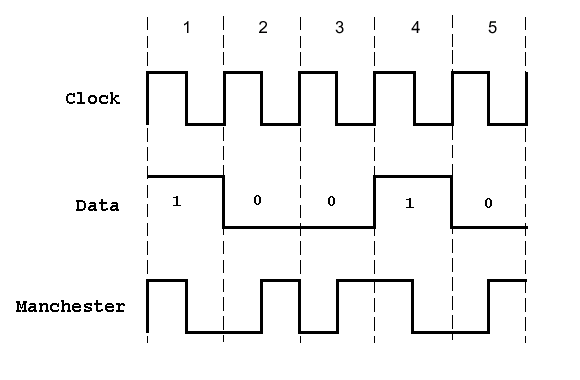 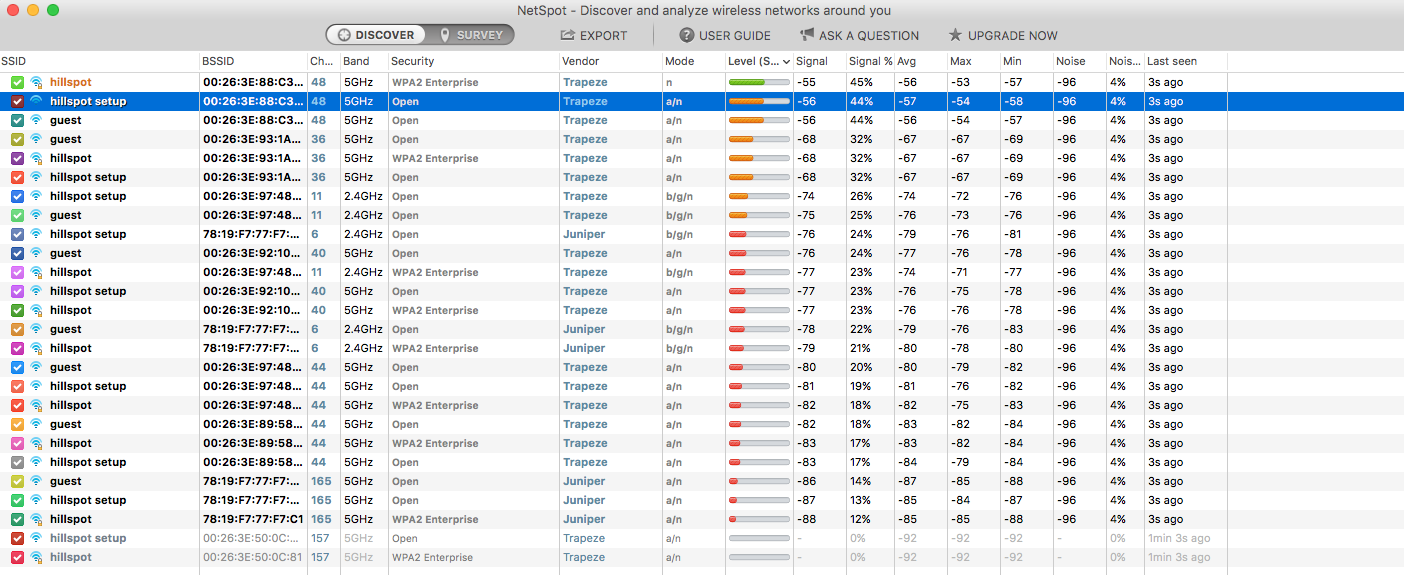 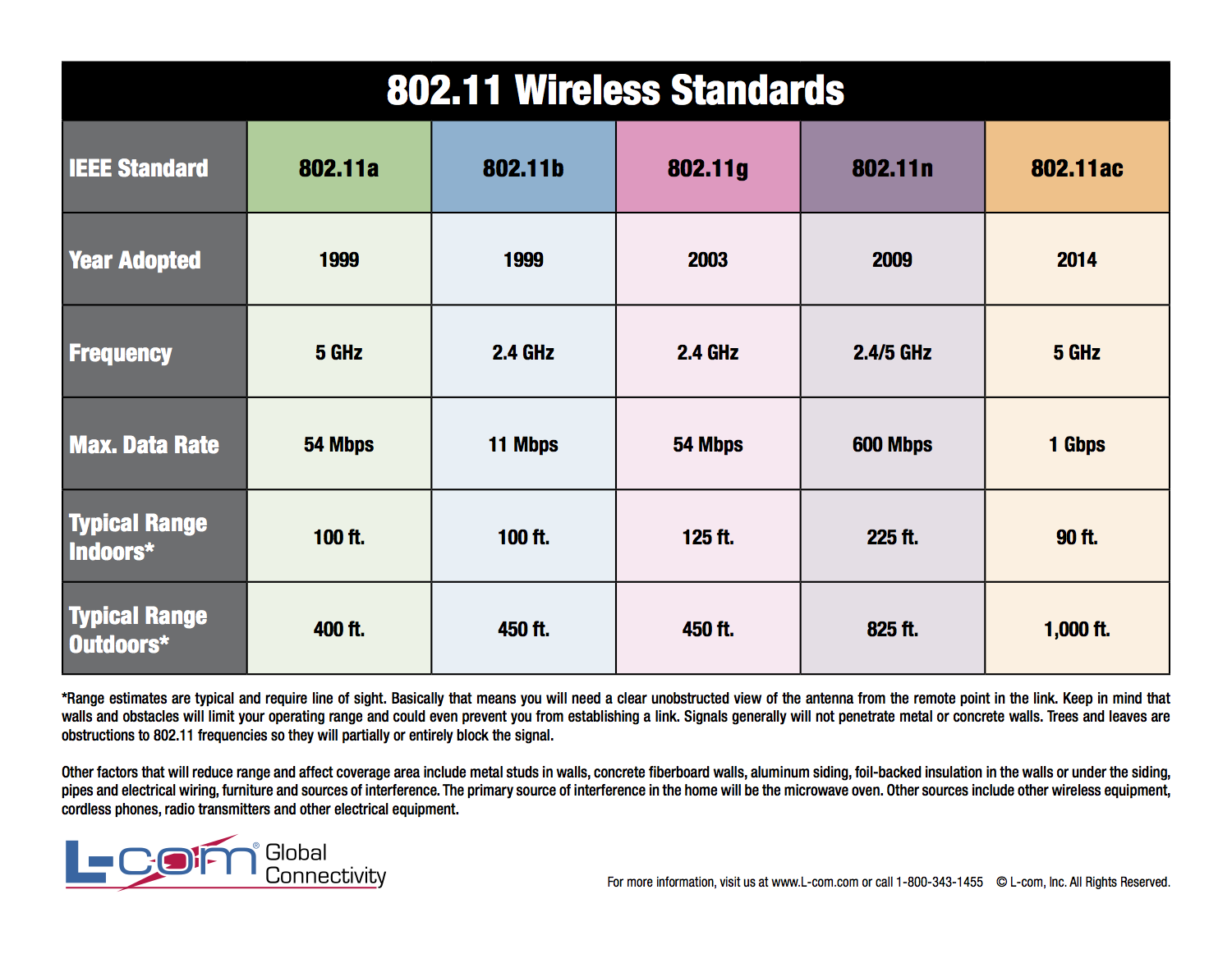 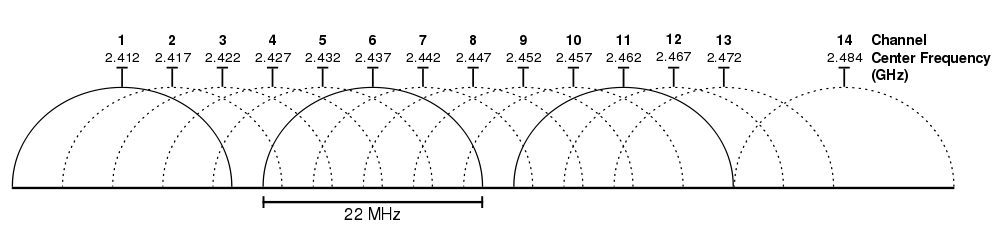 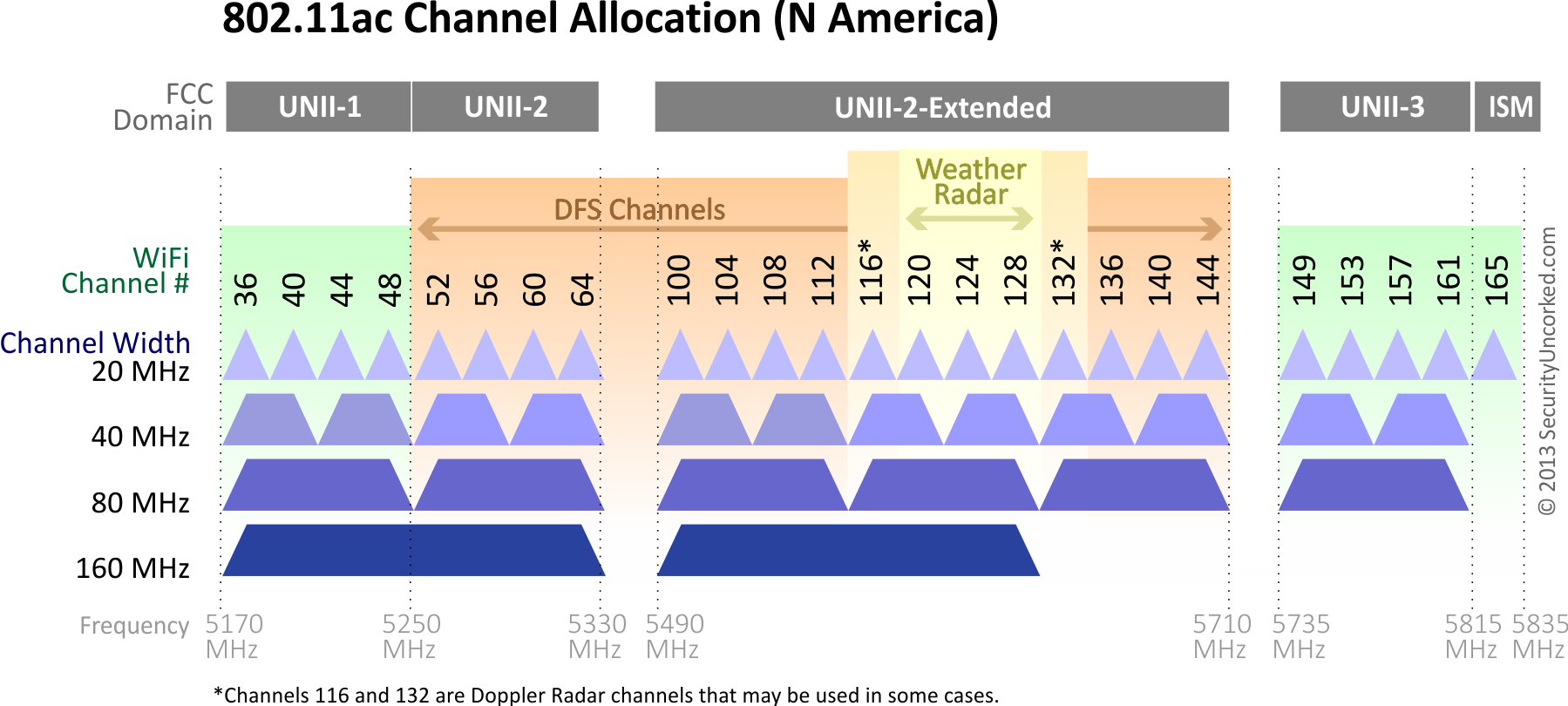 Orthogonal Frequency Division Multiplexing (OFDM)
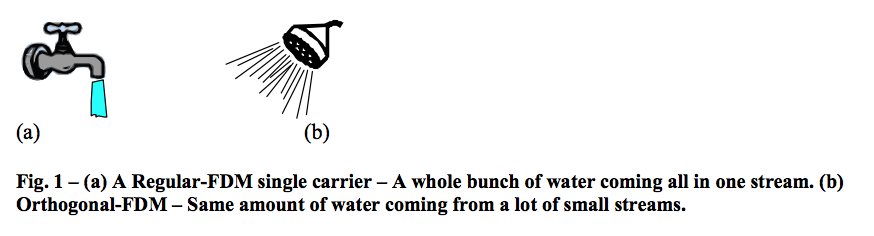 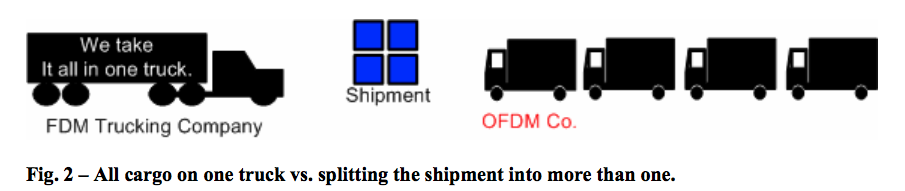 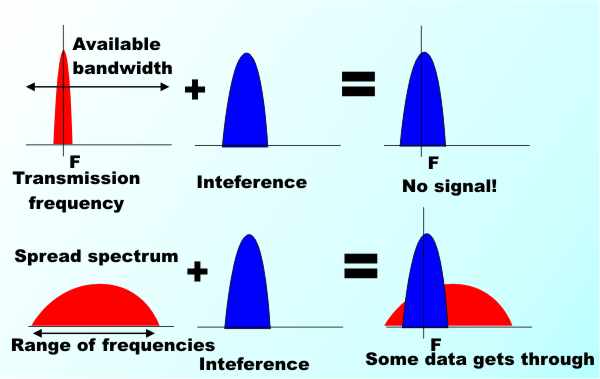 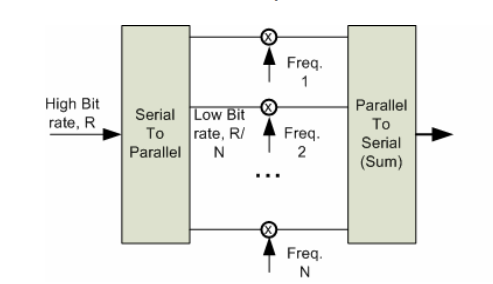 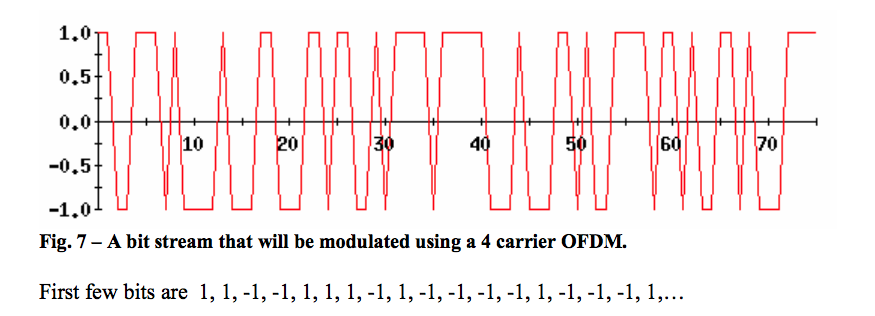 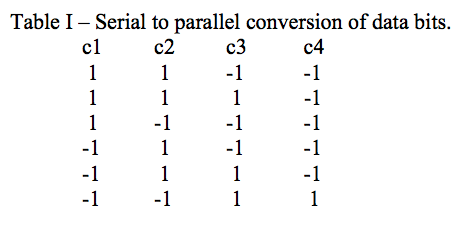 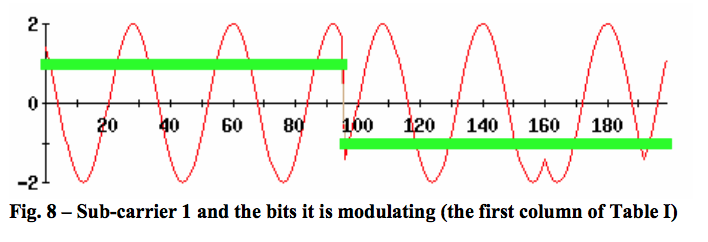 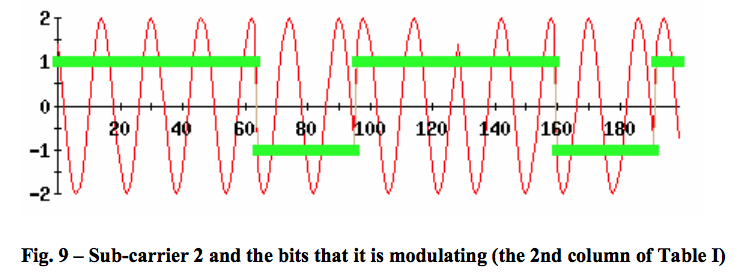 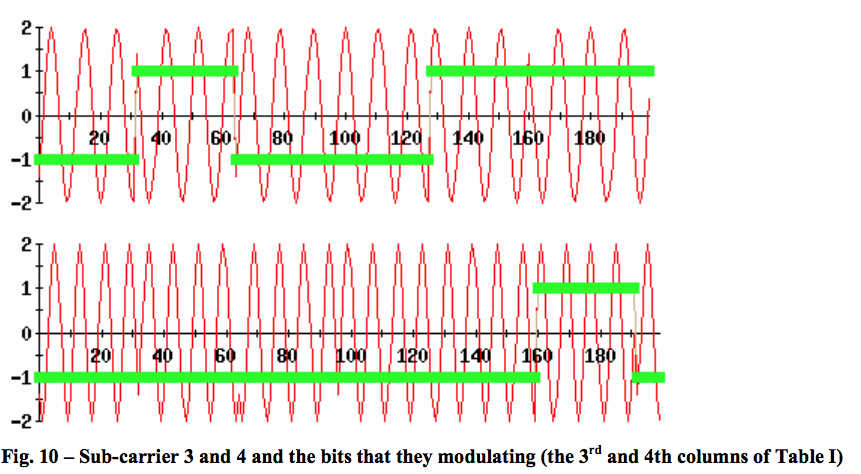 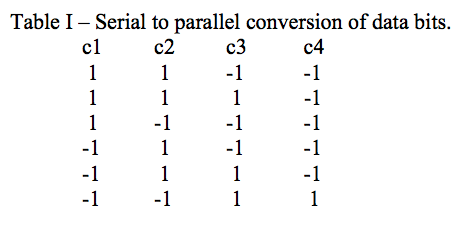 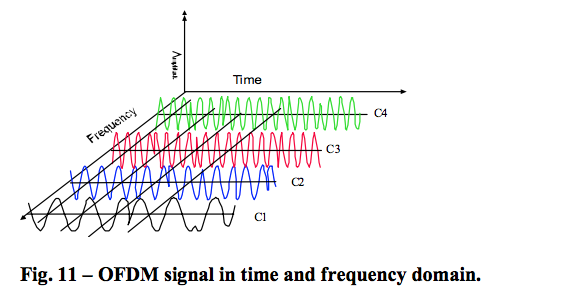 Nyquist’ Theorem
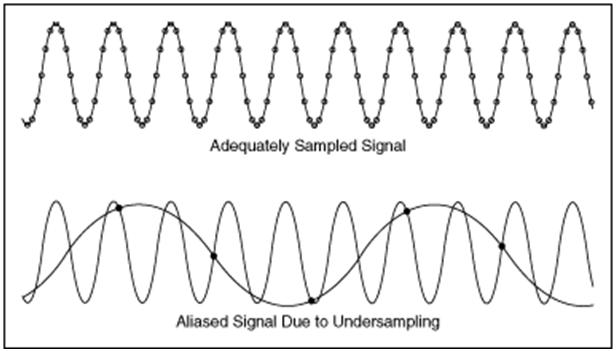